Мероприятий, в которых принимали участие, обучающиеся ППК в 2023году
Матвиенко Ирина Александровна учащиеся 10 класса ГБОУ СОШ «ОЦ» пос.Фрунзенский м.р. Большеглушицкий, Самарский области
«Осенняя зарница»
Общешкольное мероприятие «День героев России»
Квест игра для учеников 2 класса
«Зов Отечества» 14.11-16.11.23
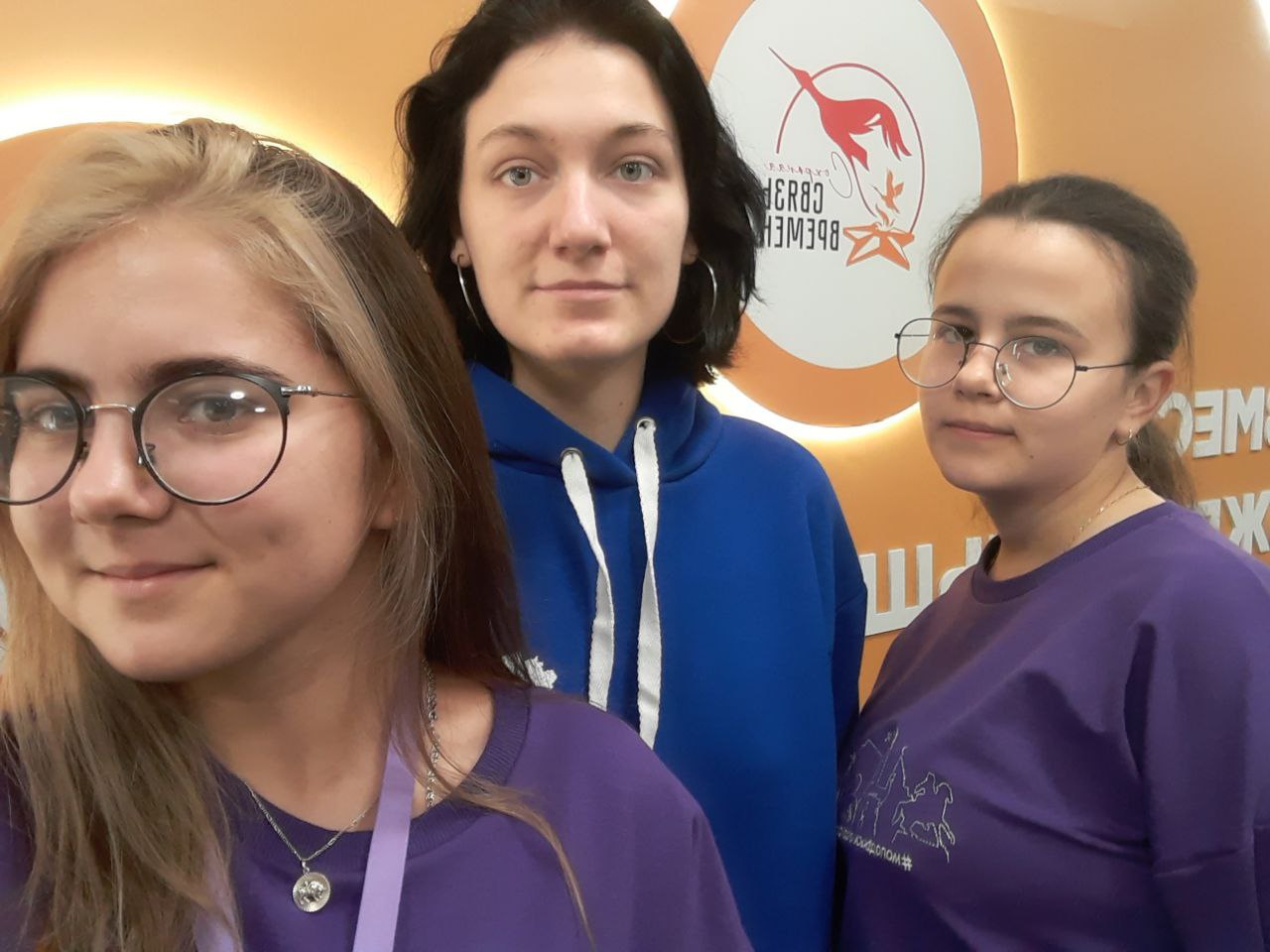 Игра «Нет ненависти и вражде» с 7 классом
Волонтёрская деятельность
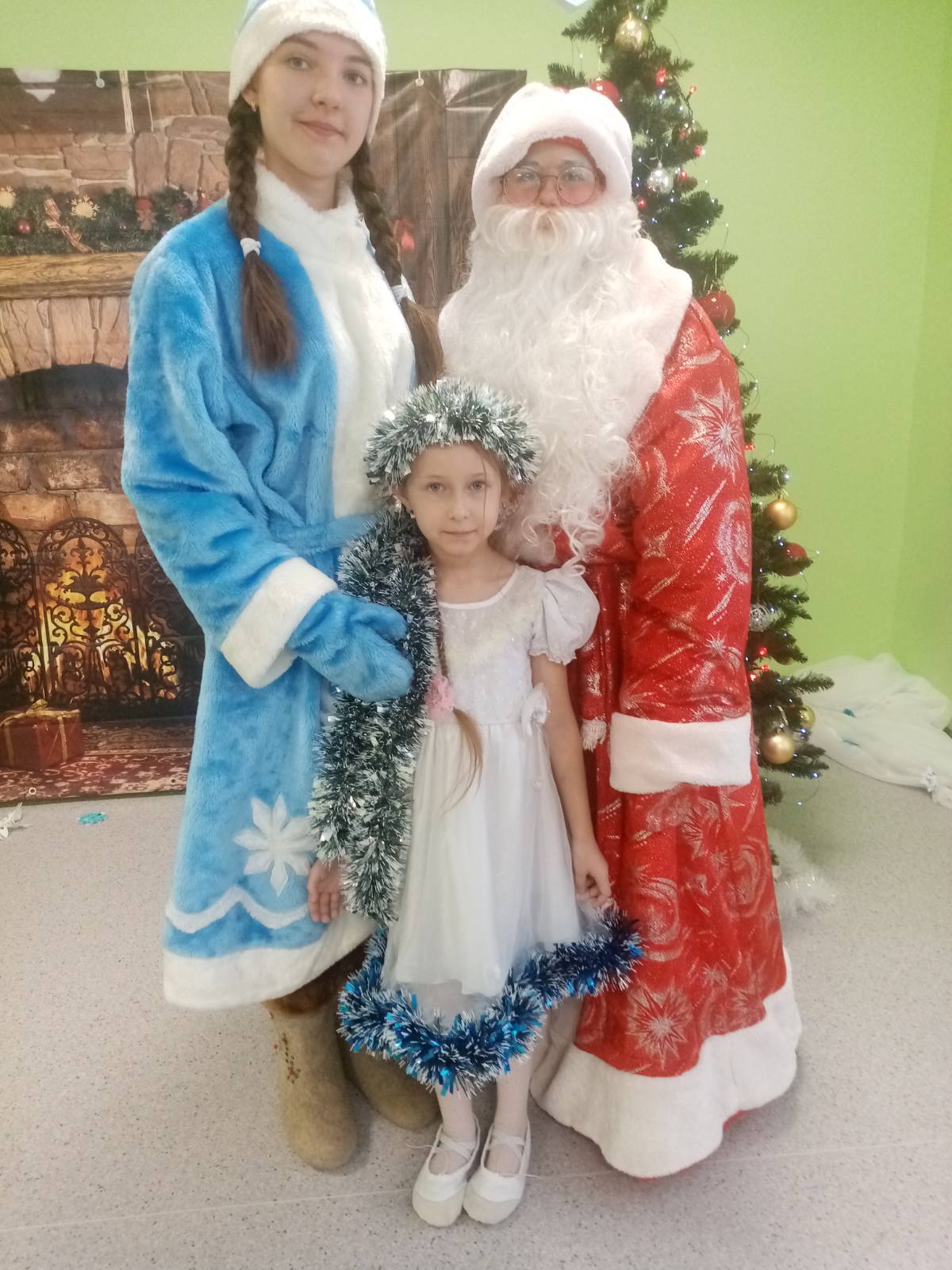 Утренник в детском саду